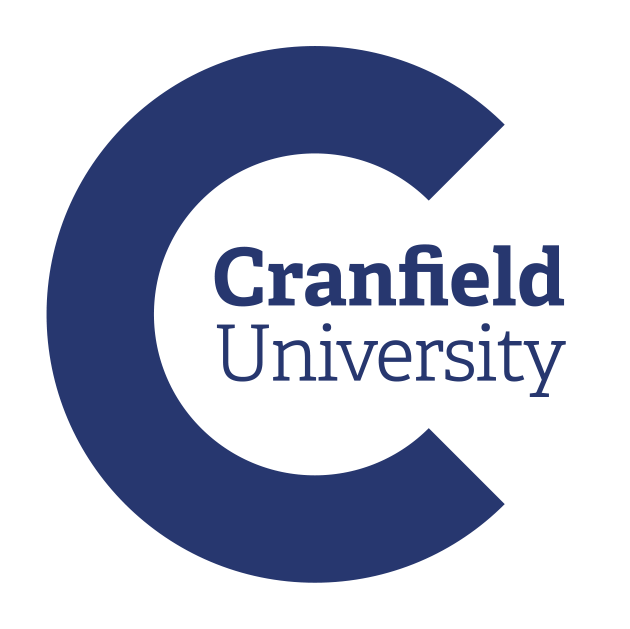 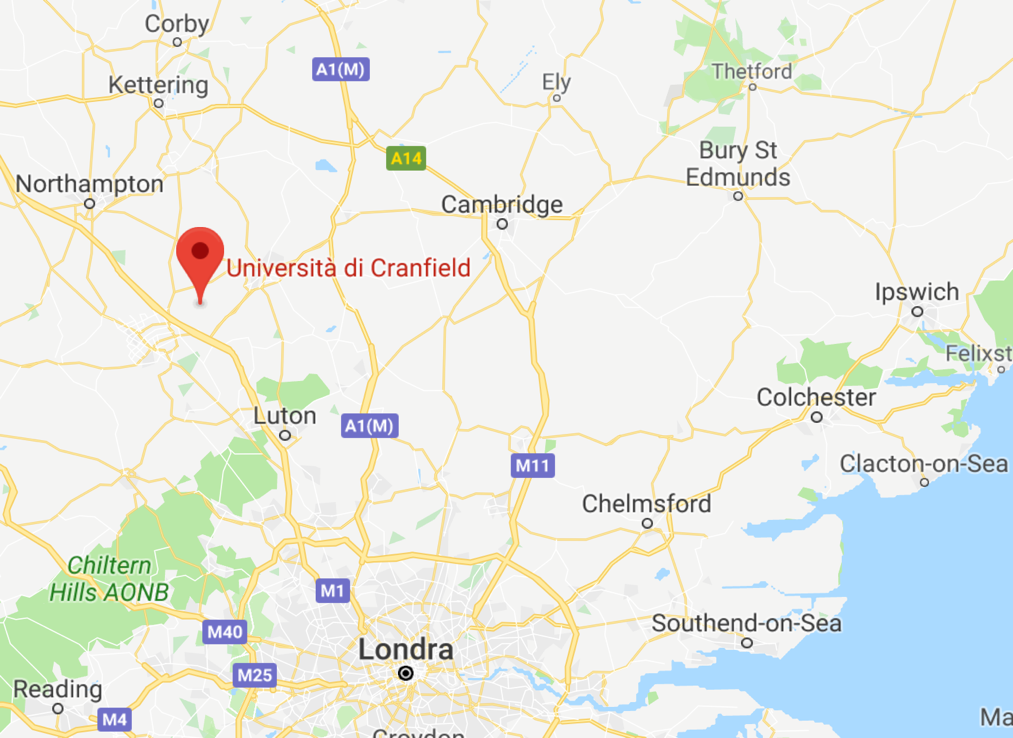 REFERENTE: Prof. Ilaria Giannoccaro
Structure
First year at PoliBa (60 ECTS)
Second year at Cranfield School of Engineering (60 ECTS)
Engineering and Management of Manufacturing Systems MSc 
Management & Information Systems MSc
2
Engineering and Management of Manufacturing Systems MSc
3
Management & Information Systems MSc
4
Requirements
English score test
IELTS (International English Language Testing Service): Academic test - minimum overall score of 6.5 
TOEFL (Test of English as a Foreign Language): Internet-based test - minimum score of 92. Our TOEFL institution code is 0822 
Pearson Test of English (Academic): an overall score of 65 
Cambridge English with a minimum score of 180 
Trinity College London Integrated Skills in English III – Pass
Copy certificate as evidence of bachelor degree in Engineering
Two reccomendations letters
5
Fee and accomodations
Tuitions: £ 10250

Accomodations
https://www.cranfield.ac.uk/study/life-on-campus/life-at-cranfield/accommodation
6
Application and Contacts
Dr. Fan Ip-Shing, Cranfield University
Prof. Ilaria Giannoccaro, PoliBa

Application deadline
February
7
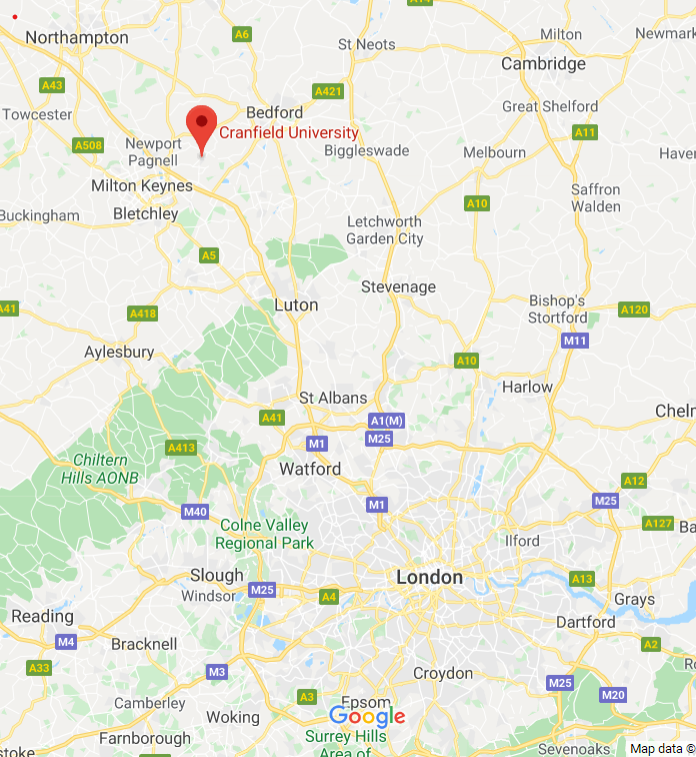 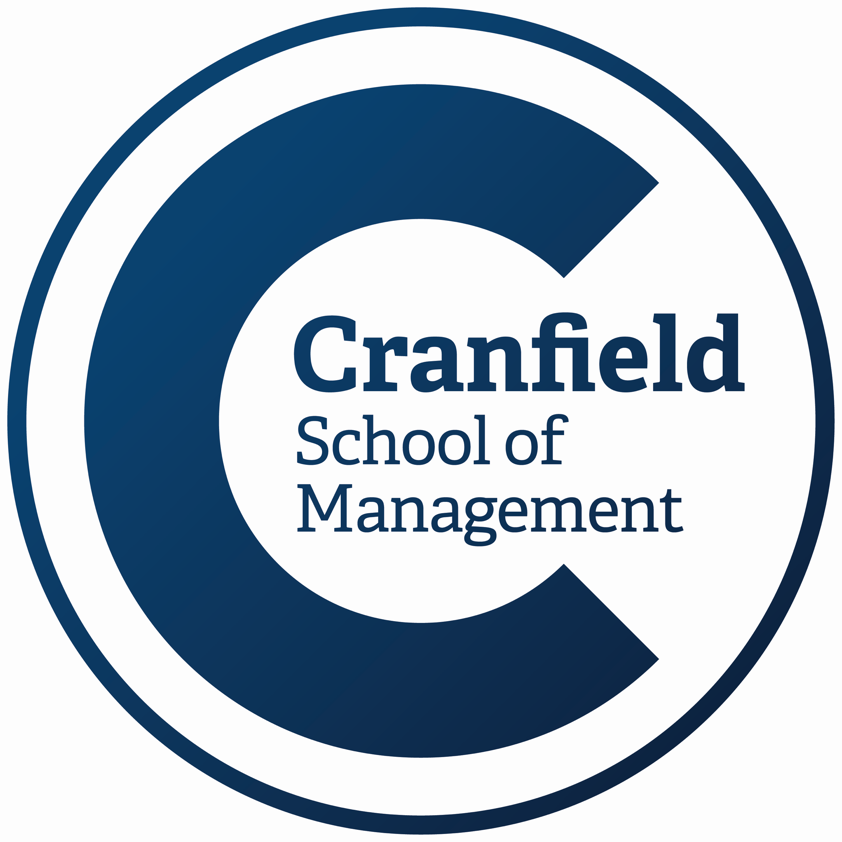 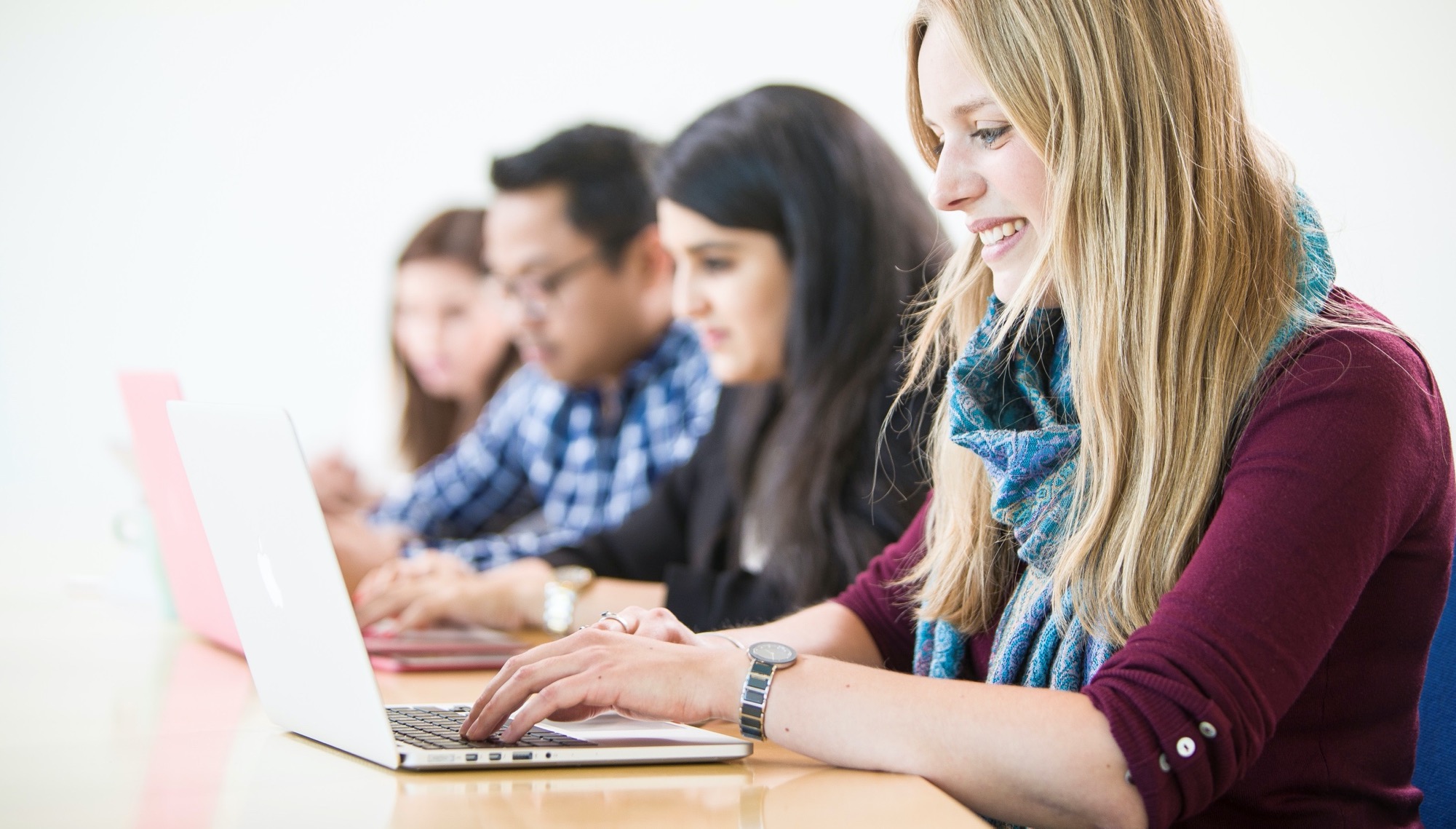 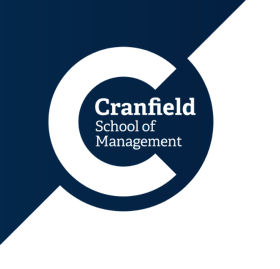 Cranfield is:
A postgraduate only science, technology, engineering and management university
A management school with strong industry links and a focus on applied learning
One of an elite group of schools worldwide to hold the triple accreditation
 Experts in personal development

Cranfield’s masters programmes are designed for:
Self-motivated graduates who want a real world business education
Specialists who want to extend their skills set and knowledge
Open-minded individuals who are committed to self-improvement
Individuals that want to put knowledge into action
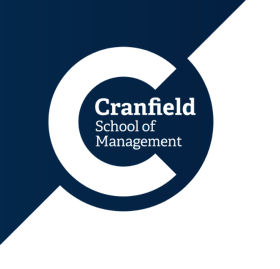 Structure
First year at PoliBa (60 ECTS)

Second year at Cranfield School of Management (60 ECTS)
Management MSc
https://www.cranfield.ac.uk/som/masters-courses/management

Logistics and Supply Chain Management MSc 
https://www.cranfield.ac.uk/som/masters-courses/logistics-and-supply-chain-management#

Procurement and Supply Chain Management MSc 
https://www.cranfield.ac.uk/som/masters-courses/procurement-and-supply-chain-management
10
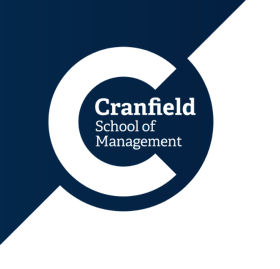 Management MSc
Top-ranked management master's course

3rd in the UK and 30th in the world: The Economist Which MBA? Masters in Management (MiM) 2019 ranking
5th in the UK and 55th in the world: Financial Times Masters in Management 2018 ranking
6th in the UK and 28th in the world: QS World University Rankings: Management Masters Ranking 2020
11
Management MSc Programme
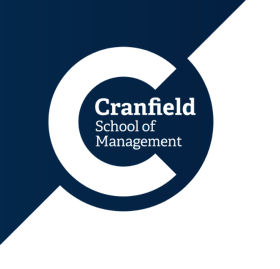 27 = 18 Tesi + 6 tiroc + 3 Sovr
12
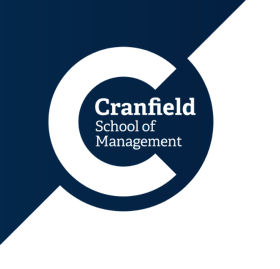 Logistics & SCM MSc Programme
13
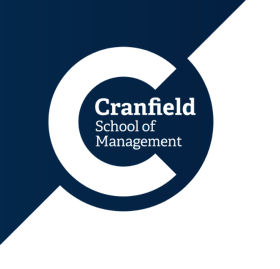 Procurement & SCM MSc Programme
14
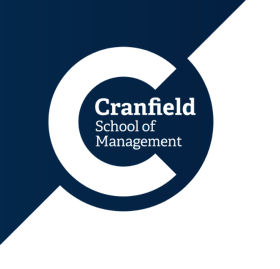 MSc Entry Requirements
English score test
IELTS (International English Language Testing Service): Academic test - minimum overall score of 6.5 (NB: 7.0 for MSc Management)
TOEFL (Test of English as a Foreign Language): Internet-based test - minimum score of 92. Our TOEFL institution code is 0822 
Pearson Test of English (Academic): an overall score of 65 
Cambridge English with a minimum score of 180 
Trinity College London Integrated Skills in English III – Pass
Copy certificate as evidence of bachelor degree in Engineering
Two recommendation letters
15
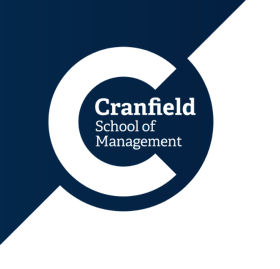 MSc Tuition Fees (2020/21)
16